The Enemy We Face
2 Corinthians 2:11
Adversary ( 1 Pet 5:8); Evil one (Matt 13:19); Enemy (Matt 13:28); Ruler of this world (John 12:31); Tempter (Matt 4:2-3)
Genesis 1:31
Jude 6; 2 Peter 2:4
Revelation 12
Who is Satan?
Matthew 8:16, 28-34; 9:32-34; 12:22-29; 17:14-21; Luke 4:31-37; 8:26-39; 9:43-45; 11:14-26; 2 Thess 2:9
Is Satan still active today?
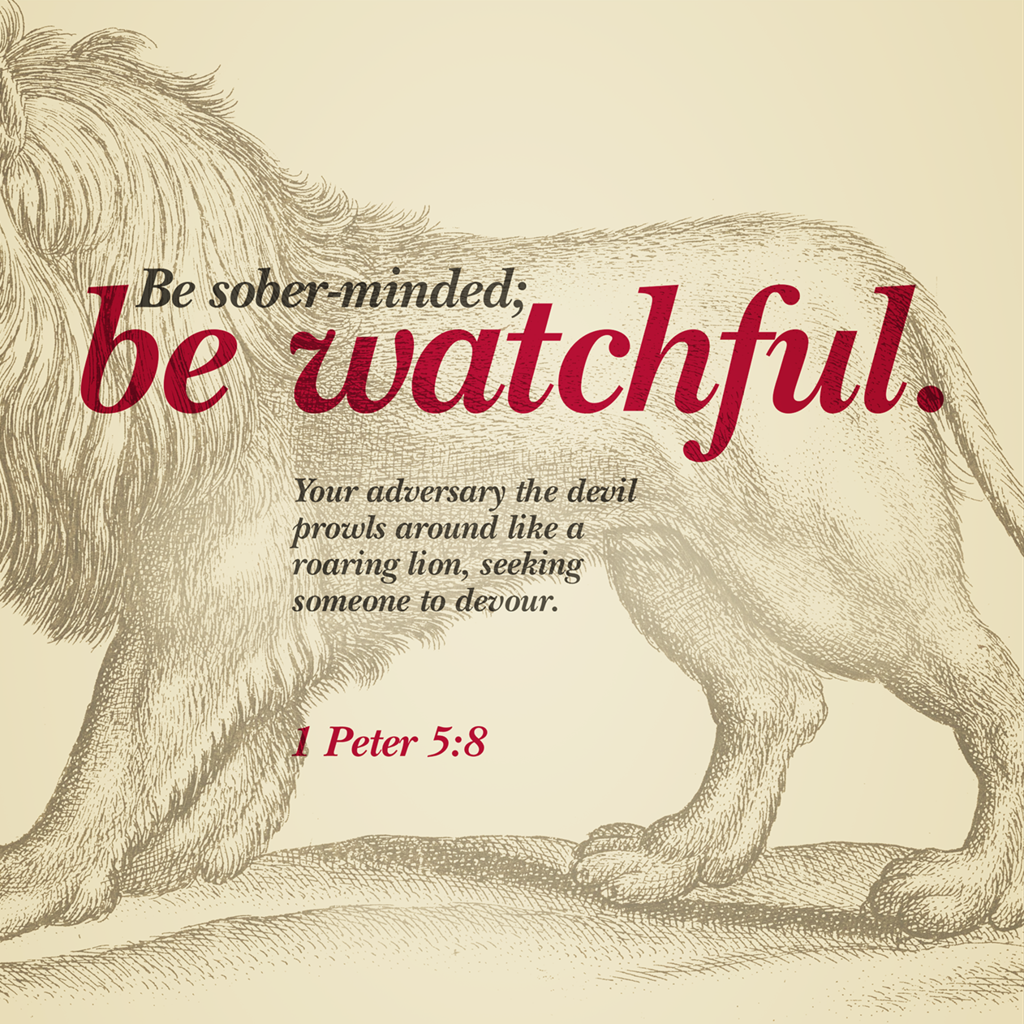 Matthew 8:16, 28-34; 9:32-34; 12:22-29; 17:14-21; Luke 4:31-37; 8:26-39; 9:43-45; 11:14-26; 2 Thess 2:9
1 Peter 5:8
2 Corinthians 4:4; 1 John 5:19
Is Satan still active today?
Ephesians 6:10-20
Spiritual Warfare
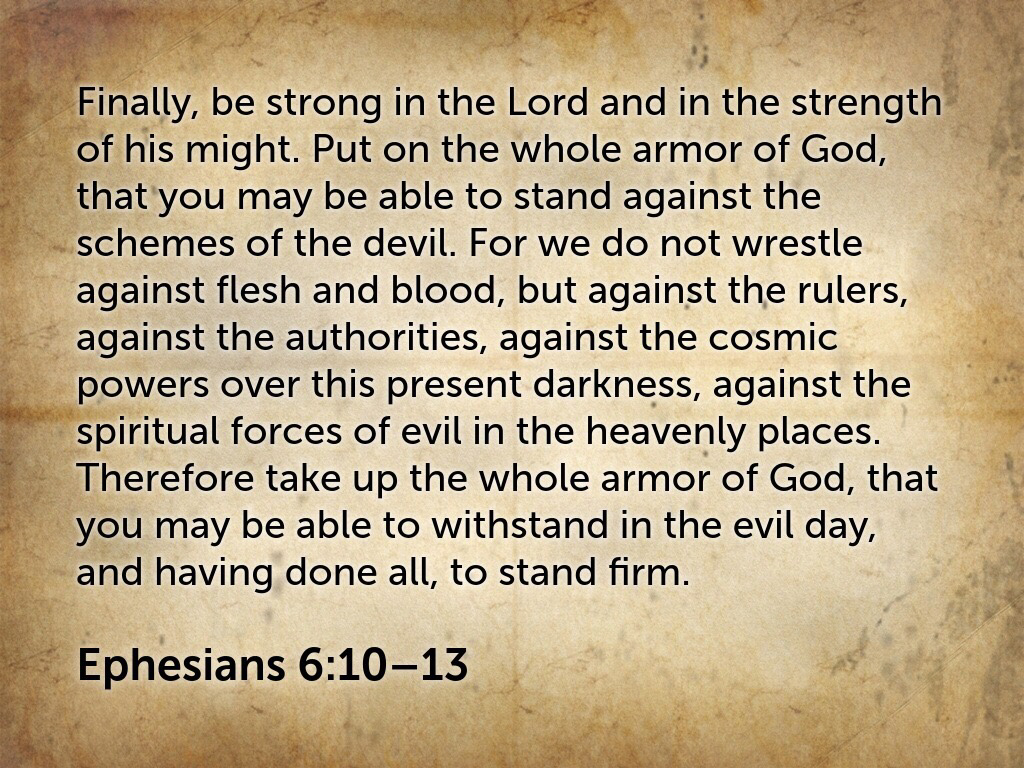 Ephesians 6:10-20
Genesis 3:15
Spiritual Warfare
Beware! Satan loves an empty heart.
God’s Spirit (Gal 4:6)
Christ (Eph 3:17)
Peace (Col 3:15-16)
Beware of Satan
Matthew 12:43-45
Beware! Satan loves an empty heart.
Beware! Satan never gives up.
James 1:13-14
Beware of Satan
Matthew 12:43-45
Beware! Satan loves an empty heart.
Beware! Satan never gives up.
Beware! Satan can return.
Luke 4:13
Beware of Satan
Matthew 12:43-45
Beware! Satan loves an empty heart.
Beware! Satan never gives up.
Beware! Satan can return.
Beware! Satan can be stopped.
James 4:7-8
Beware of Satan
Matthew 12:43-45